Schule mit Courage
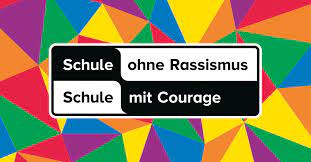 Warum wollen wir Schule für Diversität/Vielfältigkeit werden?
Wir erleben und/oder sehen im täglichen Leben Formen von Diskriminierung. 
Manchmal sind es Witze, blöde Sprüche und manchmal wird es zum Mobbing oder endet gar in körperliche Übergriffe.
Einige unter uns sind Opfer, einige Täter*innen und viele Zuschauer*innen.
Wir wollen nicht in einer solchen Gesellschaft leben und möchten an unserer Schule diesen Strukturen aktiv begegnen.
Wir wollen nicht wegschauen und wir wollen aktiv jeder Form der Diskriminierung begegnen.
Mögliche Formen von Diskriminierung
Fremdenfeindlichkeit
Rassismus
Antisemitismus (Hass auf Menschen jüdischer Abstammung)
Sexismus
Homophobie
Fremdenfeindlichkeit
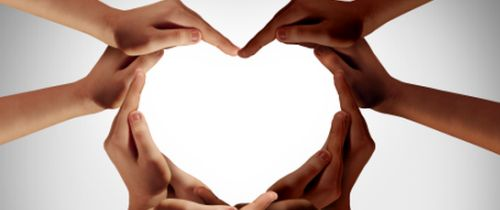 Was ist Fremdenfeindlichkeit?
Ablehnende und feindselige Haltung gegenüber allem, was gegenüber den vertrauten Lebensumständen als fremd und deshalb bedrohlich empfunden wird. 
Fremdenfeindlichkeit richtet sich gegen Menschen, die sich durch Herkunft, Nationalität, Religion oder Hautfarbe (Rassismus) unterscheiden. 
Sie äußert sich in Ausgrenzung, tätlichen Angriffen, systematischer Vertreibung bis hin zur angestrebten Ausrottung.
Fremdenfeindlichkeit in der Schule
Sprüche wie du „Scheiß-N****“, „Zigeuner“, „Scheiß-Ausländer“, „Kopftuch-Sch****“ kommen leider auch an unserer Schule vor.
Vorurteile gegenüber Schüler*innen mit einer anderen Religion werden nicht ausgeräumt, sondern gepflegt.
Auch im RW Unterricht kommen immer wieder Sprüche, wie: “Warum soll ich denn was über den Islam lernen. Das ist doch gar nicht unsere Religion.“ 
Sprüche wie: „Mach mal Wave-Check“ sind ebenfalls fremdenfeindlich
Rassismus
Was ist Rassismus?
Der Begriff Rassismus ist von „Rasse“ abgeleitet. Rassismus beruht auf der Behauptung, dass Menschen in voneinander abgegrenzten Rassen unterteilt sind. Es existiert nur eine „Menschenrasse“, der wir alle angehören: den Homo Sapiens! 

Rassismus ist eine Art von Diskriminierung. Durch Rassismus werden Menschen zum Beispiel wegen ihrer Herkunft, ihrer Hautfarbe, ihrer Haare, ihres Namens oder ihrer Sprache absichtlich diskriminiert, ausgegrenzt und abgewertet.
Rassismus im Alltag
Kontrolleur*innen im Zug denken manchmal, dass Menschen aus einem anderen Land kein Ticket gekauft haben.
Manche Musiktexte sind rassistisch. 
Einige Namen für Lebensmittel sind rassistisch. Zum Beispiel der alte Name für Schokokuss.
In Büchern und Filmen kommen Menschen mit dunkler Hautfarbe oft nur als Kriminelle, Geflüchtete, Dienstboten oder arme Menschen vor.
Rassismus in der Schule
Sprüche die Bezüge zum Nationalsozialismus und seiner Rassenideologie herstellen, kommen auch an unserer Schule vor.
Das Gefühl zu haben, irgendwie immer besser sein zu müssen, als Schüler*innen mit „weißer“ Hautfarbe
Rassistische Sticker, die in den sozialen Medien geteilt werden, belasten auch das Leben in der Schule.
Antisemitismus
Was ist Antisemitismus?
Antisemitismus ist eine Feindschaft gegen Jüd*innen.
Judenfeindlich ist, wer Jüd*innen ausgrenzt, sie beraubt, entrechtet, verfolgt oder sogar ermordet, nur weil sie Anhänger*innen der jüdischen Religion sind oder auch nur dem jüdischen Volk angehören.
Wer Antisemit*in ist, denkt, dass Jüd*innen „böse“ Menschen sind
Geschichtlicher Hintergrund
Die Judenfeindlichkeit hatte vor allem während der Hitler-Diktatur zwischen 1933 und 1945 unvorstellbar schlimme Folgen. 
Damals erklärten die deutschen Nationalsozialist*innen Jüd*innen zu einer „schädlichen Rasse“. Dann brachten sie sechs Millionen jüdische Männer, Frauen und Kinder auf grausame Weise um. 
Dieses sehr schlimme Verbrechen gilt als Völkermord. Er heißt Holocaust oder Schoah.
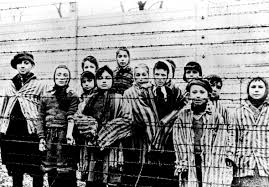 Antisemitismus in der Schule
Im vergangen Jahr wurde der Fall eines jüdischen Schülers öffentlich, der an seiner Berliner Schule über Monate hinweg antisemitisch beleidigt wurde. Aus verbalen Attacken wurde körperliche Gewalt. Die Eltern des Jungen entschlossen sich, ihren Sohn von der Schule zu nehmen.
Eine sechste Klasse in einer Schule in NRW gab es einen Vorfall, wo ein Schüler aufstand und sagte: „Schade, dass die Nazis nicht mehr da sind. Sonst wärst du längst vergast.“ 
Auch an unserer Schule gibt es Bemerkungen wie: „Wenn Hitler noch da wäre, wärst du vergast worden“. Und das ist kein Witz!
Sexismus
Was ist Sexismus?
Sexismus meint die Diskriminierung von Menschen aufgrund ihres Geschlechts. 
Dabei werden Menschen nicht als Individuen betrachtet, sondern aufgrund ihres Geschlechts stereotypisiert oder vorverurteilt.
Die Stereotypisierung geschieht häufig unbewusst und wird auch als systemischer Sexismus bezeichnet.
Sexismus in der Schule gegenüber Mädchen
Schüler gaffen Schülerinnen an und begegnen ihnen mit Sprüchen wie „Ey Süße“ usw.
Sexistische Sprüche, Sticker und Bilder sind herabwürdigend. Trotzdem werden sie häufig in  den sozialen Medien geteilt, und belasten so auch den sozialen Alltag in der Schule. 
Auch Vorurteile darüber, wie sich Mädchen angeblich zu kleiden oder zu verhalten haben, sind als systemisch zu betrachten und sollten überdacht werden.
Sexismus in der Schule gegenüber Jungen
Mädchen sagen oft zu Jungen, dass sie öfter graue Jogginghosen  anziehen sollen …

Bemerkungen wie „Ey Süßer“ oder „Den klär ich mir“ sind
 auch sexistisch

„Es sind immer die Jungs, die …“
Auch Vorurteile, dass immer die Jungs Schuld sind, sind sexistisch.
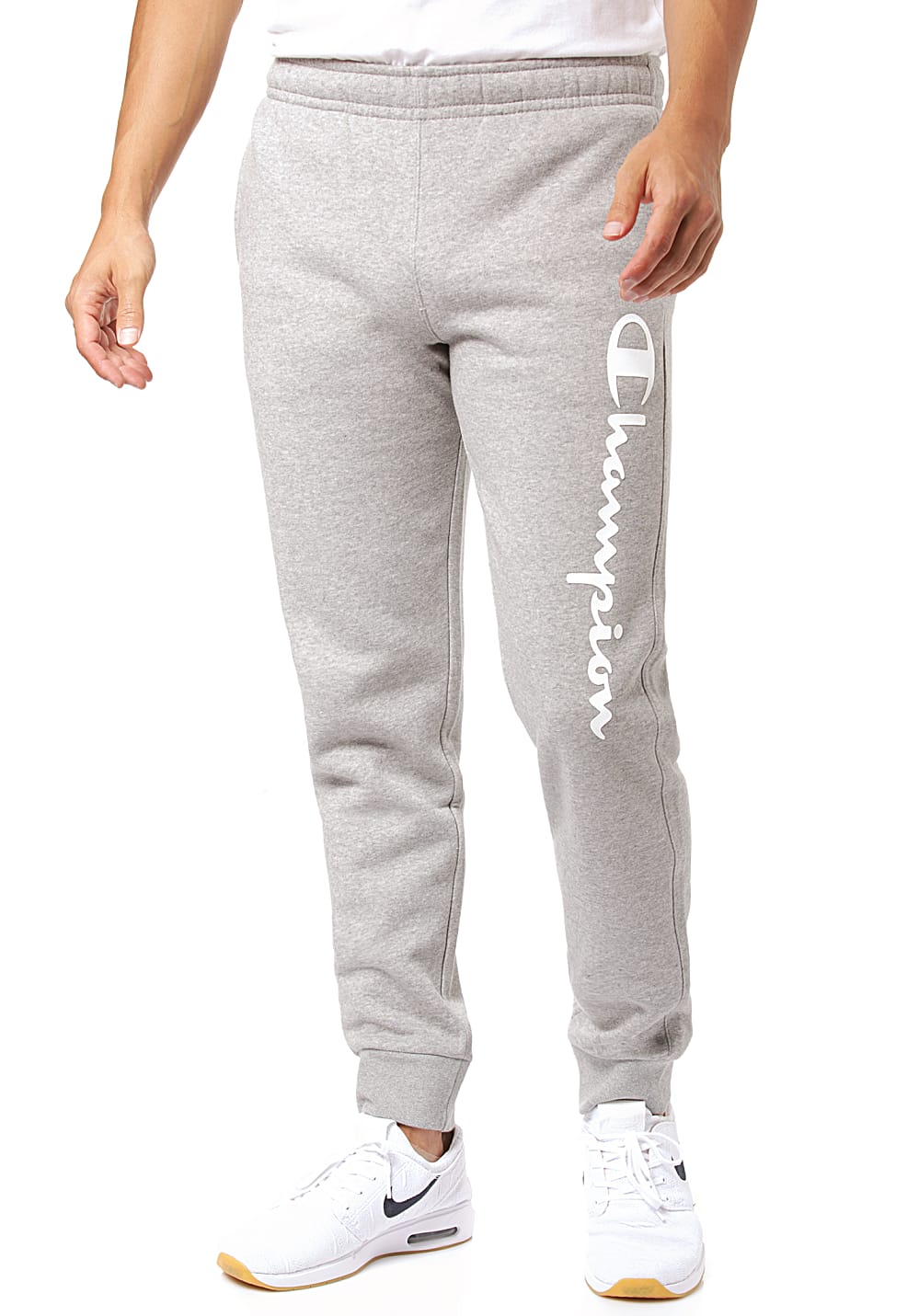 Homophobie
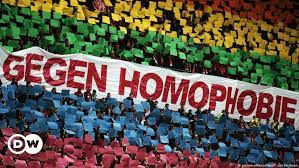 Was ist Homophobie?
Homophobie ist eine Feindseligkeit gegenüber Menschen, die homosexuell, also schwul oder lesbisch oder bisexuell sind. 
Sie zeigt sich durch abwertende und verhöhnende Bemerkungen, Witze und Sprüche. 
Zum Teil wirken homophobe Menschen aggressiv gegenüber schwulen und lesbischen Personen und greifen sie auch körperlich an.
Homophobie in der Schule
In der Schule ist Homophobie sehr verbreitet. 
Die Bezeichnungen „lesbisch“, „schwul“ oder „Homo“ werden häufig als Schimpfwörter genutzt. Dadurch entsteht ein negatives Stigma.

Schüler*innen, die sich outen, werden  gemobbt, ausgeschlossen, beleidigt, benachteiligt.
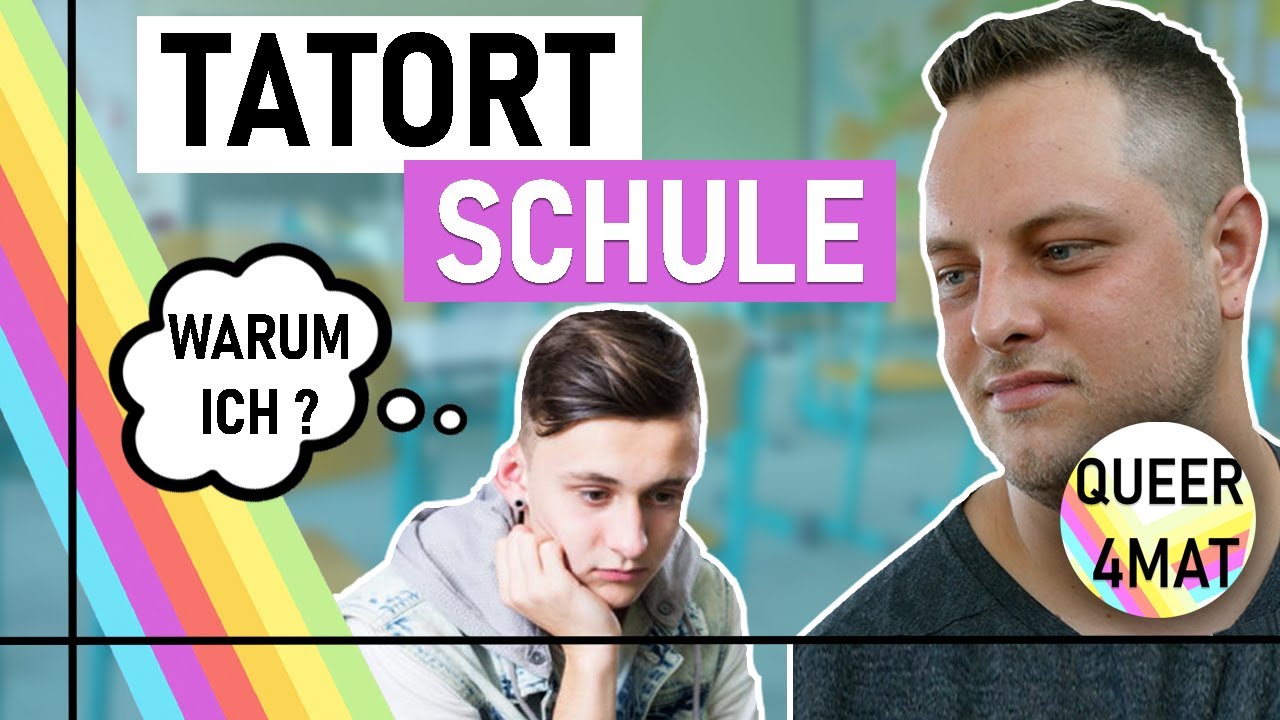 Vertiefung und Reflexion
Was ist der Unterschied zwischen Fremdenfeindlichkeit und Rassismus?
Habt ihr selber schon einmal Fremdenfeindlichkeit erlebt?
Nennt Beispiele rassistischer Diskriminierung.
Was ist Antisemitismus?
Nennt Beispiele sexistischer Diskriminierung. 
Was ist Homophobie. Nennt Beispiele.
Was können wir tun?
Wenn an meiner Schule Gewalt, diskriminierende Äußerungen oder Handlungen ausgeübt werden, dann wende ich mich dagegen, spreche dies an und unterstütze eine offene Auseinandersetzung, damit wir gemeinsam Wege finden, einander respektvoll zu begegnen.
Beteiligt euch an Aktionen von „Schule mit Courage“
Sprecht über eure Erfahrungen (z.B. im Klassenrat), überlegt was ihr euch gewünscht hättet, wie eure Mitmenschen reagieren.
Sammelt weitere Ideen in eurer Klassengemeinschaft, …